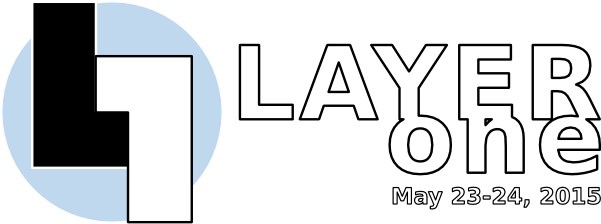 How to Trojan Financial Android Apps& SSL Validation FailuresSam BowneCity College San Francisco
Slides and projects at samsclass.info
Adding Trojans to Apps
Slides and projects at samsclass.info
Android is #1
80% market share in 2014
Link Ch 4a
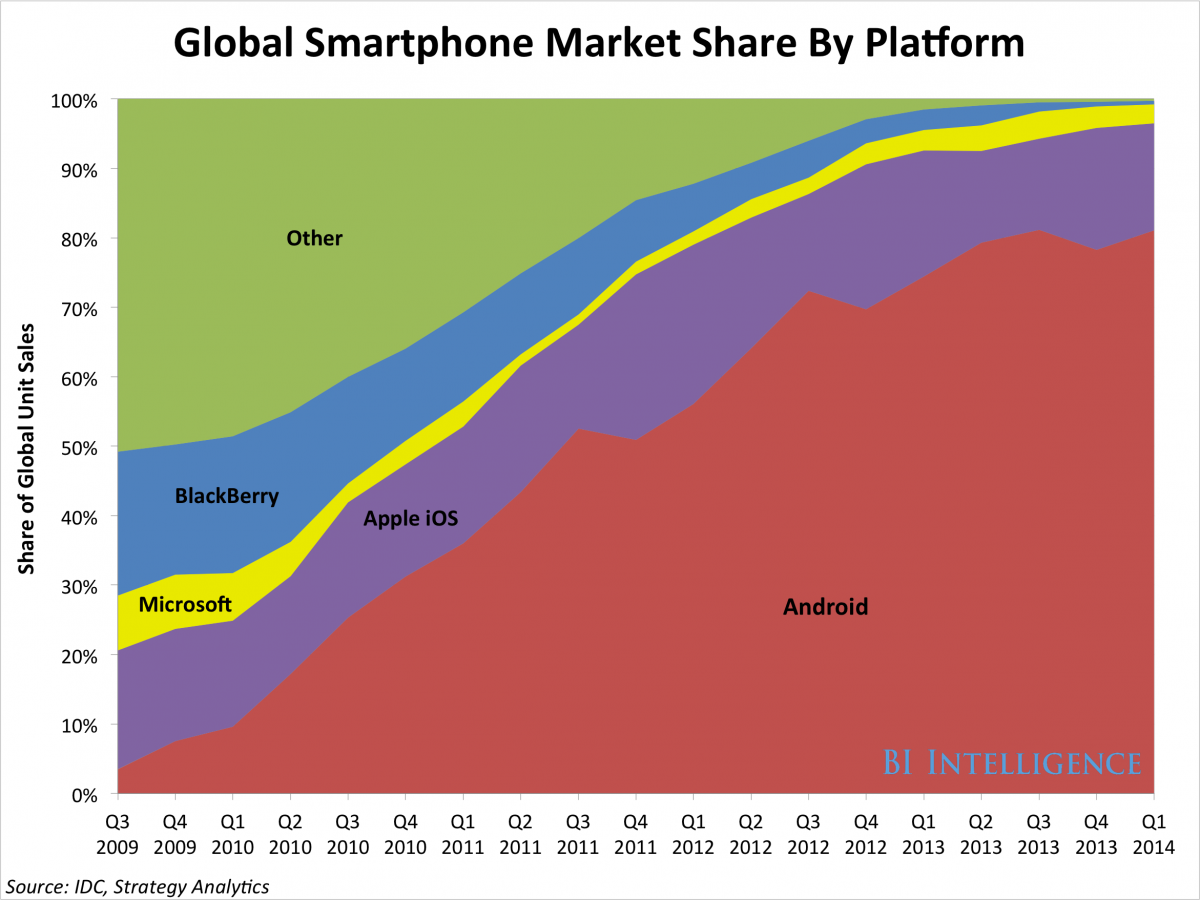 Slides and projects at samsclass.info
App Signing
All apps must be signed to be installed, BUT
Android allows self-signed certificates
Google Play is the "official" app store, BUT
Google doesn't police it well
Apps can be installed from email, Web pages, etc.
Slides and projects at samsclass.info
Android Debug Bridge
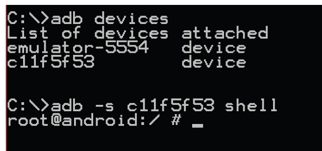 Command-line tool
Allows you to communicate with a mobile device via a USB cable or an SVD running within an emulator
Connects to device's daemon running on TCP port 5037
Slides and projects at samsclass.info
Useful ADB Commands
push
Copies a file from your computer to the mobile device
pull
Copies a file from the mobile device to your computer
logcat
Shows logging information on the console
Useful to see if an app or the OS is logging sensitive information
Slides and projects at samsclass.info
Useful ADB Commands
install
Copies an application package file (APK) to the mobile device and installs the app
Useful for side-loading apps (so you don't have to use Google Play)
shell
Starts a remote shell on the mobile device
Allows you to execute arbitrary commands
Slides and projects at samsclass.info
Decompiling and Disassembly
Slides and projects at samsclass.info
Static Analysis
Source code is generally kept confidential by app developers
A binary, compiled app can be analyzed by disassembling or decompiling them, into
Smali assembly code (used by Dalvik VM), or
Java code
Slides and projects at samsclass.info
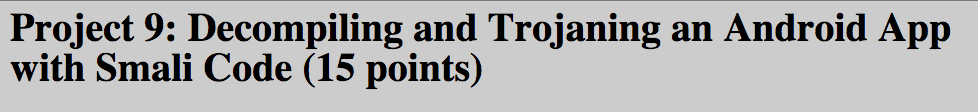 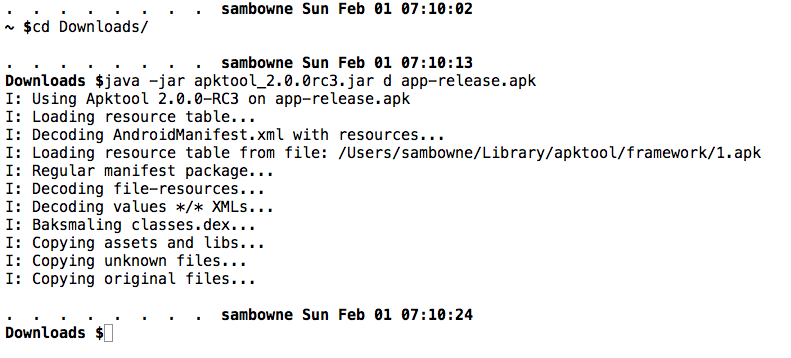 Slides and projects at samsclass.info
TD Ameritrade
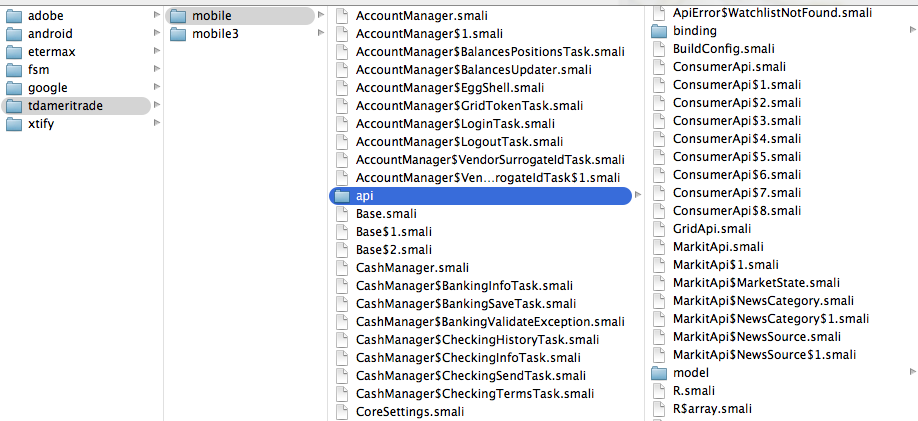 No obfuscation
Slides and projects at samsclass.info
Bank of America
ProGuard Free Obfuscator
Worthless
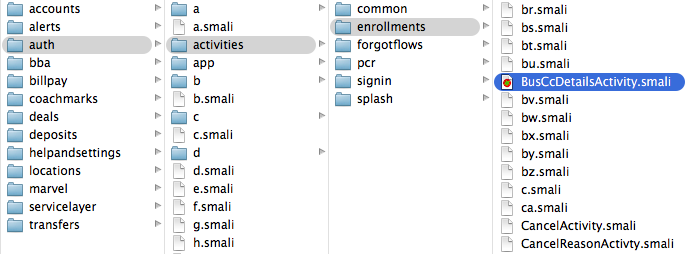 Slides and projects at samsclass.info
Java v. Smali Code
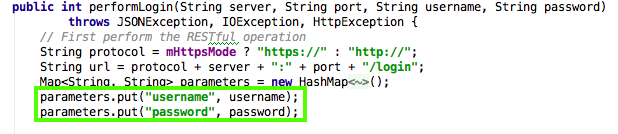 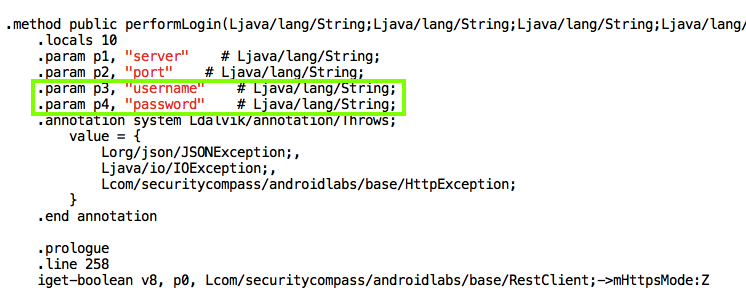 Slides and projects at samsclass.info
Building & Signing an App
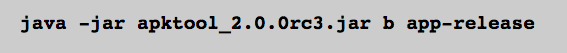 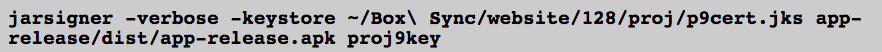 Slides and projects at samsclass.info
Monitoring the Log
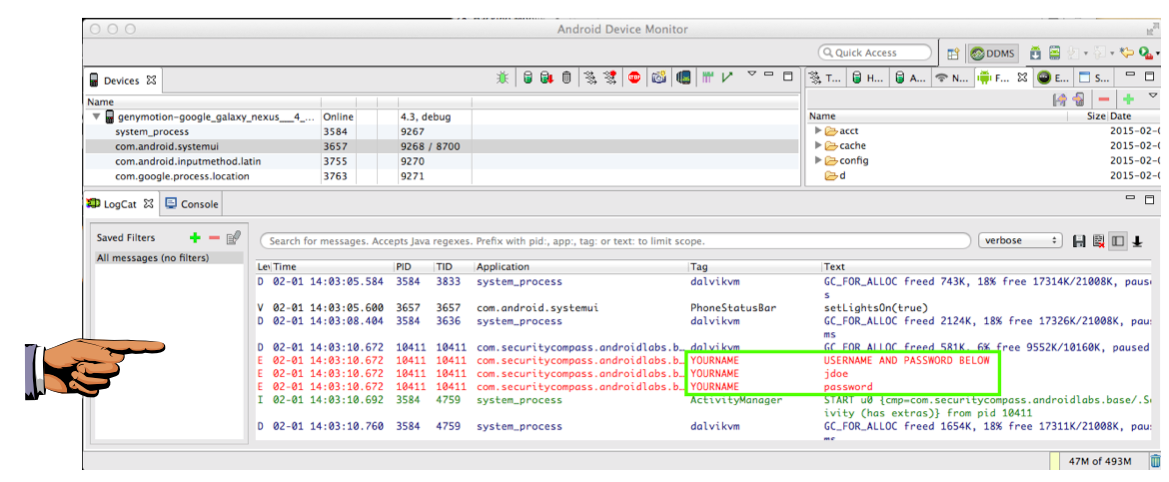 Slides and projects at samsclass.info
./adb logcat
Much better way to monitor log
Filter with grep
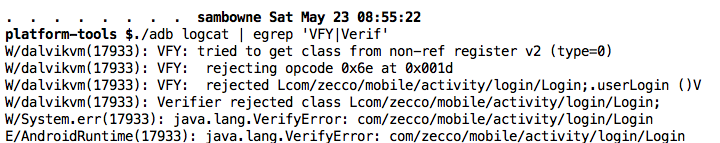 Slides and projects at samsclass.info
Attacks via Decompiling and Disassembly
Insert Trojan code, like keyloggers
Find encryption methods & keys
Change variables to bypass client-side authentication or input validation
Cheat at games
Slides and projects at samsclass.info
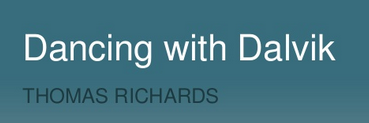 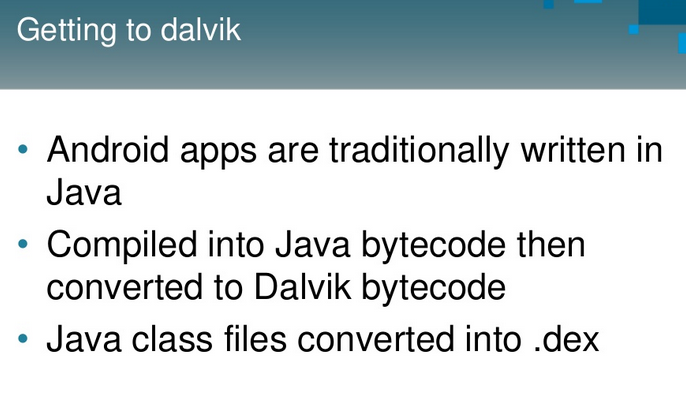 Link Ch 4z43
Slides and projects at samsclass.info
Step-by-Step: Bank of America
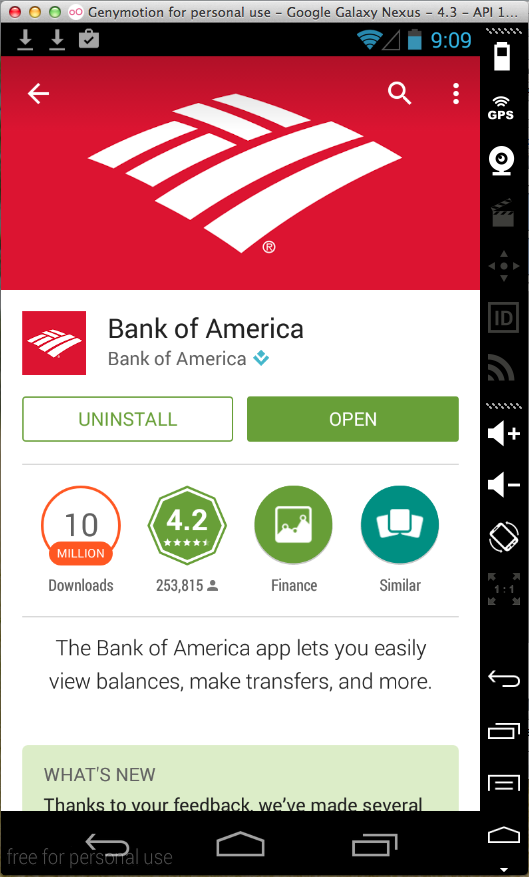 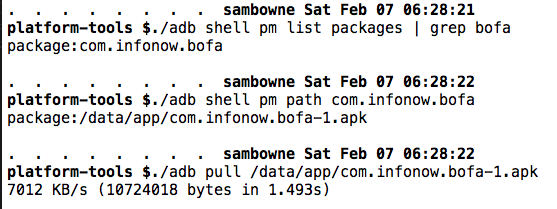 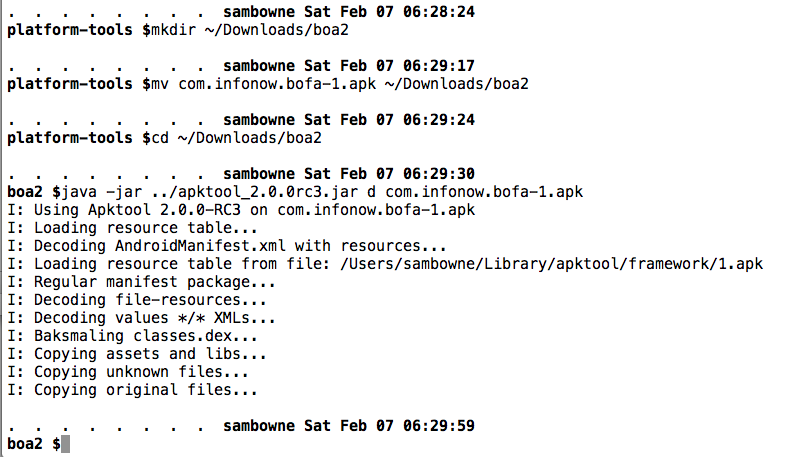 Slides and projects at samsclass.info
Step-by-Step: Bank of America
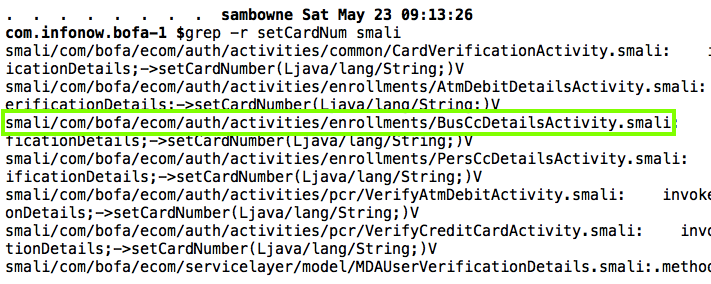 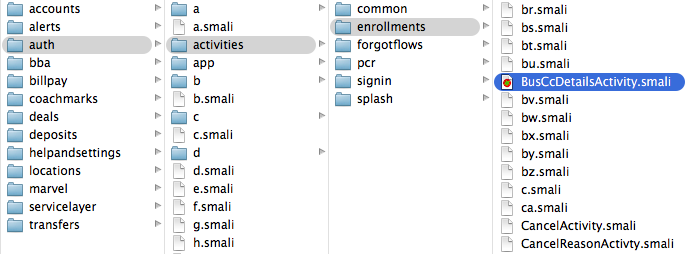 Slides and projects at samsclass.info
Step-by-Step: Bank of America
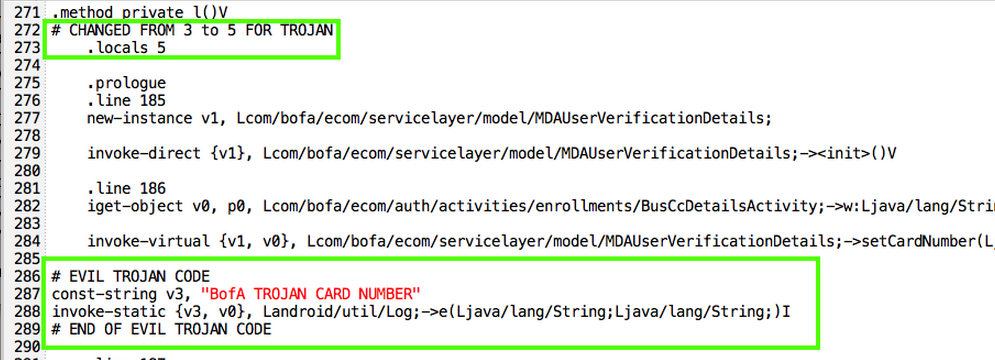 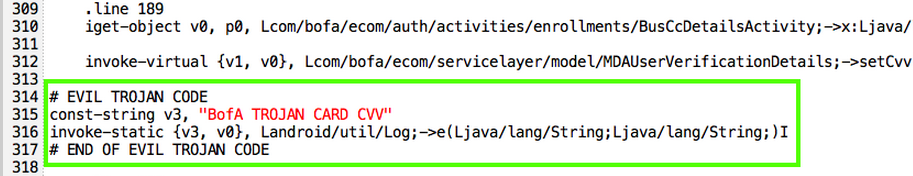 Slides and projects at samsclass.info
Step-by-Step: Bank of America
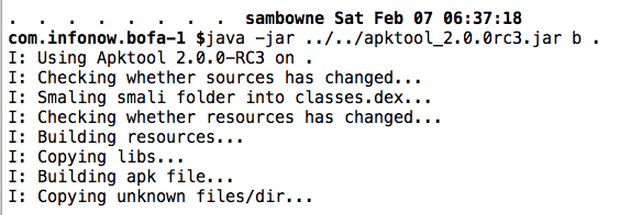 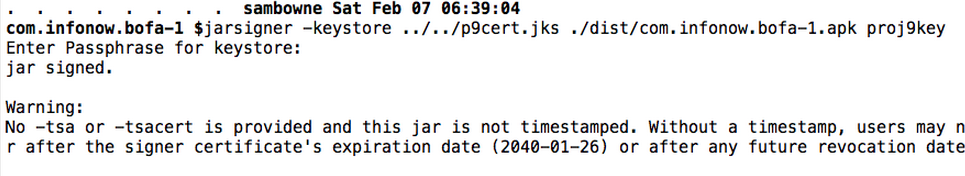 Slides and projects at samsclass.info
DEMO: Bank of America
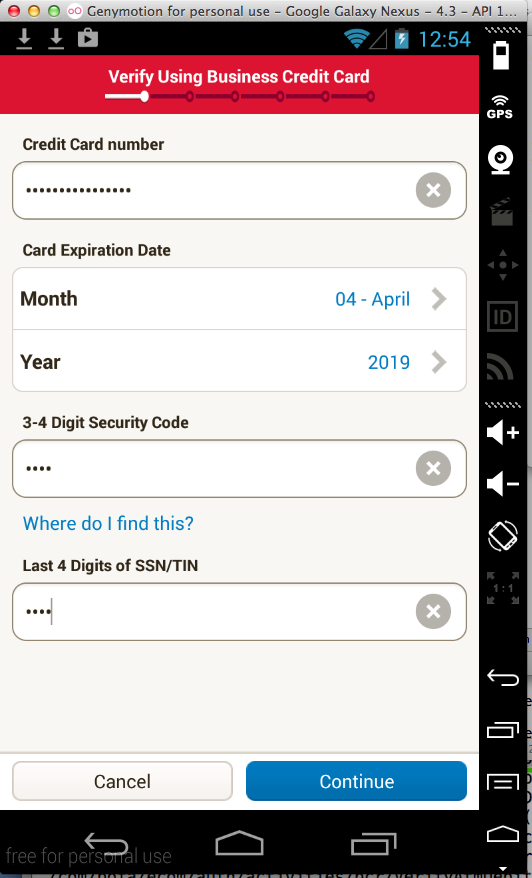 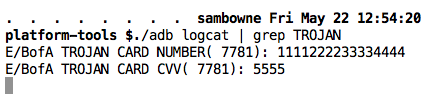 Slides and projects at samsclass.info
DEMO: The Bancorp
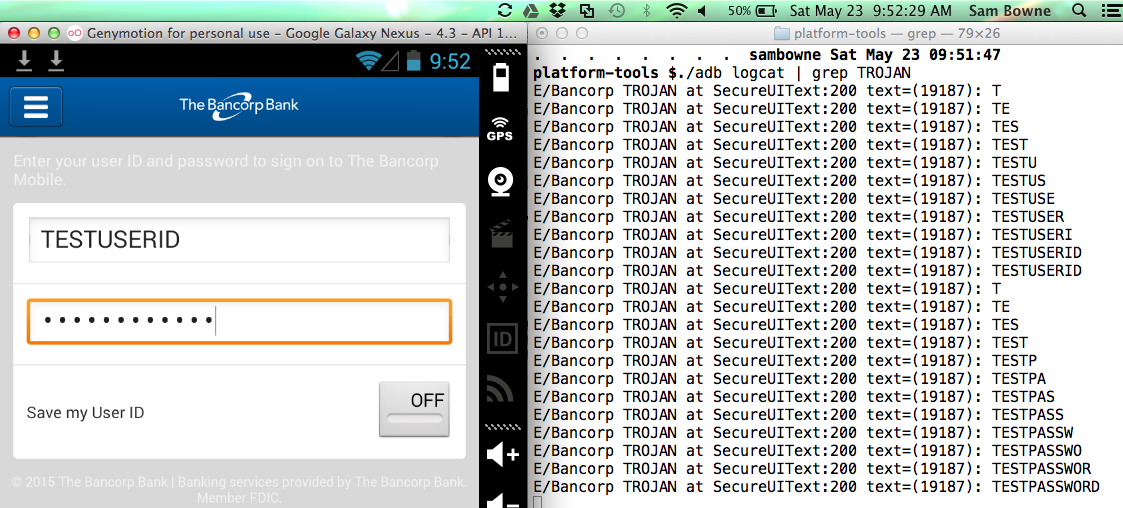 Slides and projects at samsclass.info
DEMO: Capital One
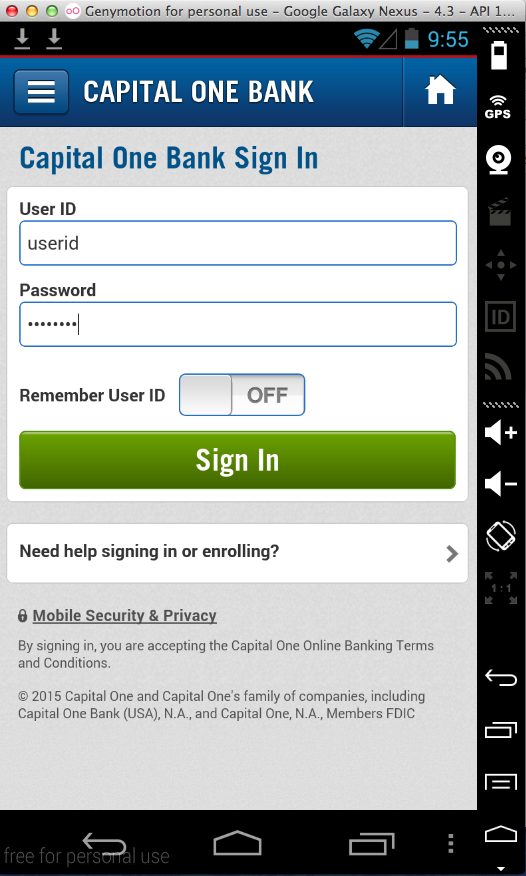 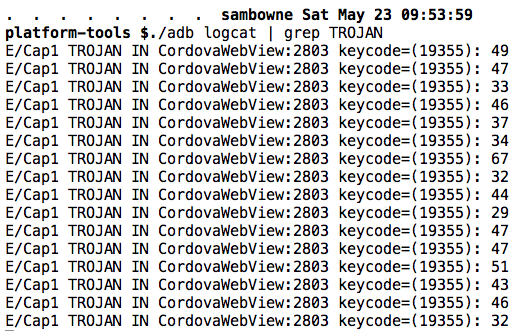 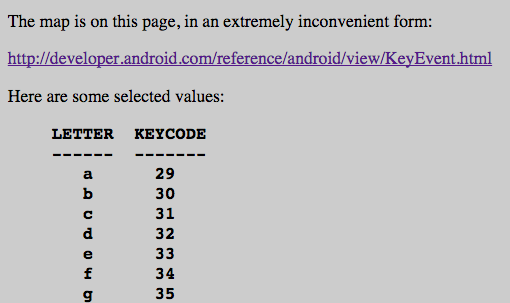 Slides and projects at samsclass.info
DEMO: SunTrust
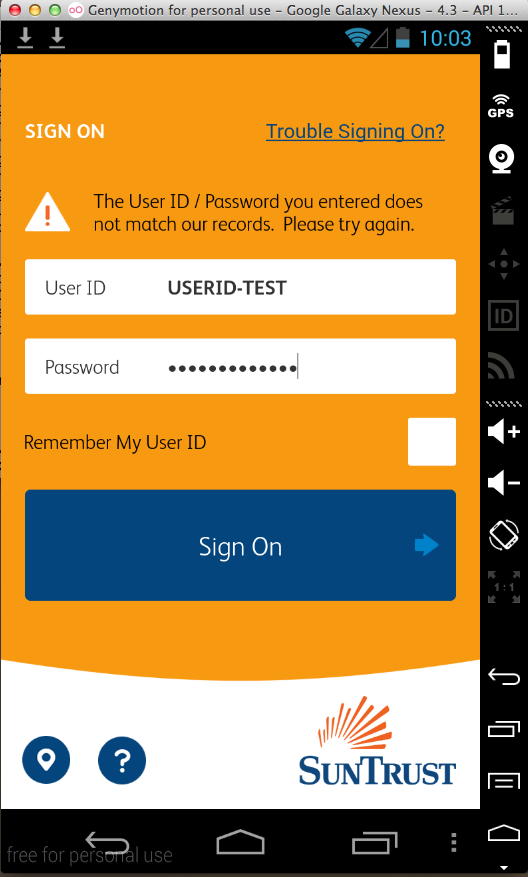 Konylabs
Capture HTTP Parameters
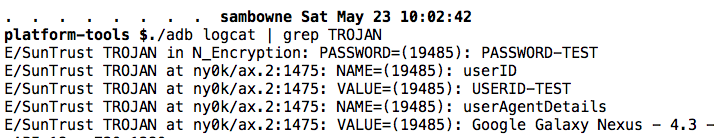 Slides and projects at samsclass.info
DEMO: TradeKing
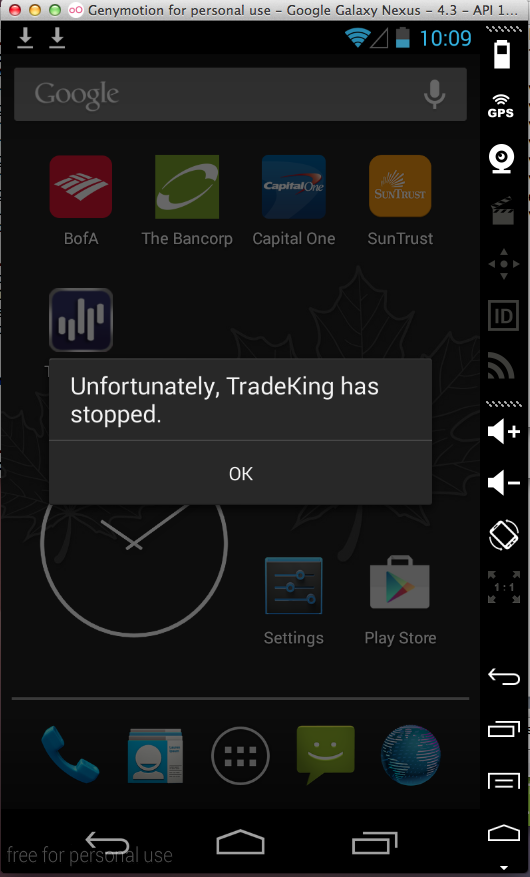 App is patched!
"Verifier" detects the Trojan
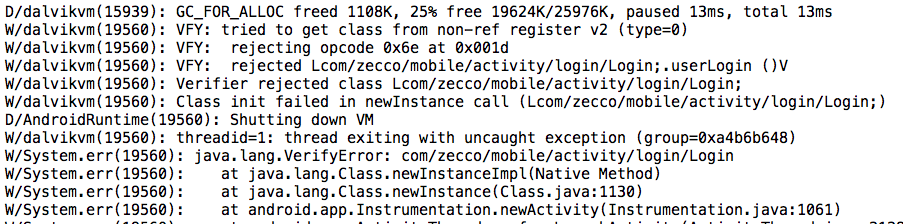 Slides and projects at samsclass.info
DroidDream (2011)
Was primarily distributed by the Google Play store
Legitimate apps were repackaged to include DroidDream and then put back in the Play store
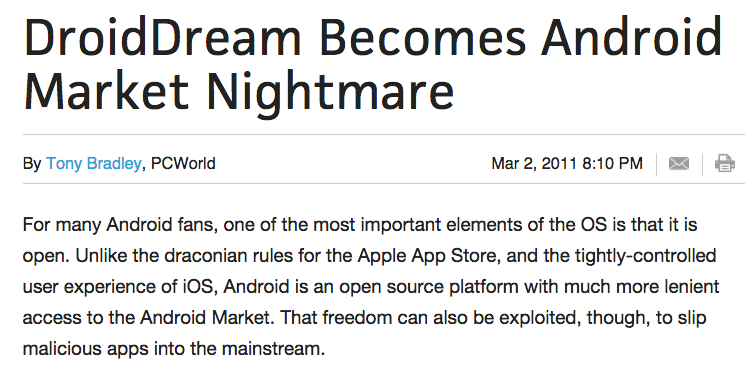 Slides and projects at samsclass.info
Google's Response
Google removed the repackaged apps from the Play Store
But 50,000 – 200,000 users were already infected
Slides and projects at samsclass.info
Google Application Verification Service
Launched in 2012
Tries to detect malicious apps 
Much less effective than 3rd-party AV
Link Ch 5e
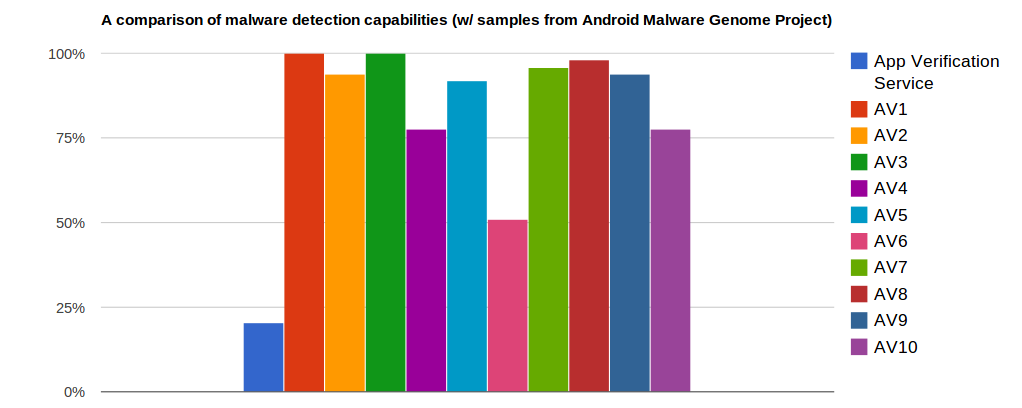 Slides and projects at samsclass.info
Decompiling, Disassembly, and Repackaging Countermeasures
Every binary can be reverse-engineered
Given enough time and effort
Never store secrets on the client-side
Never rely on client-side authentication or client-side validation
Obfuscate source code
ProGuard (free) or Arxan (commercial)
Slides and projects at samsclass.info
DashO – Powerful Obfuscator
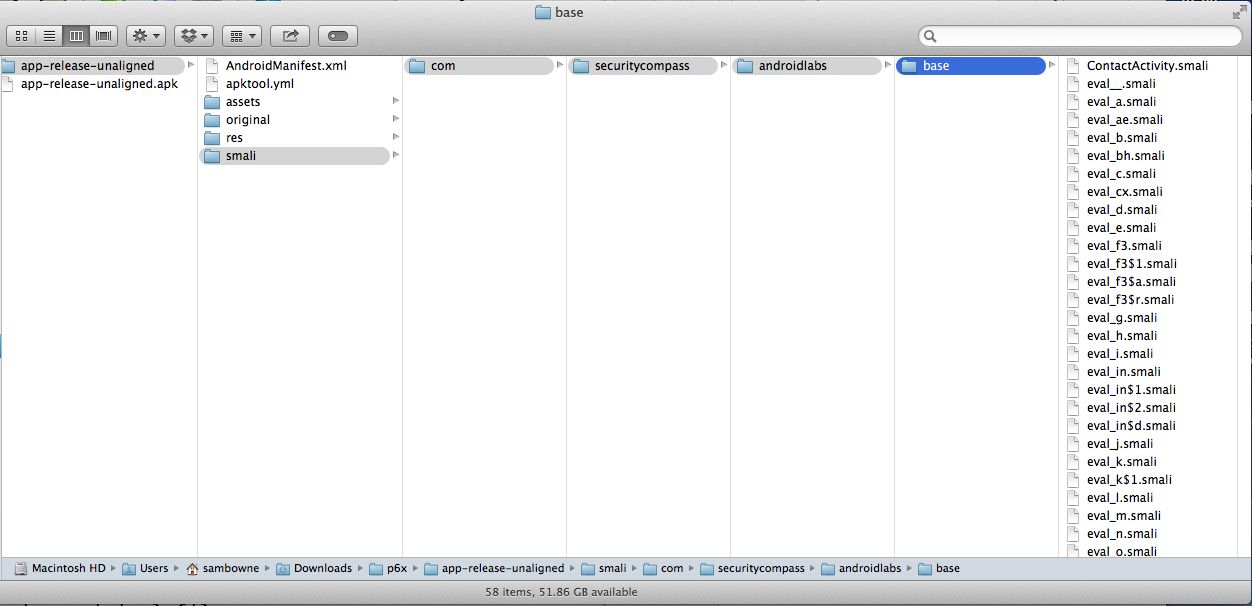 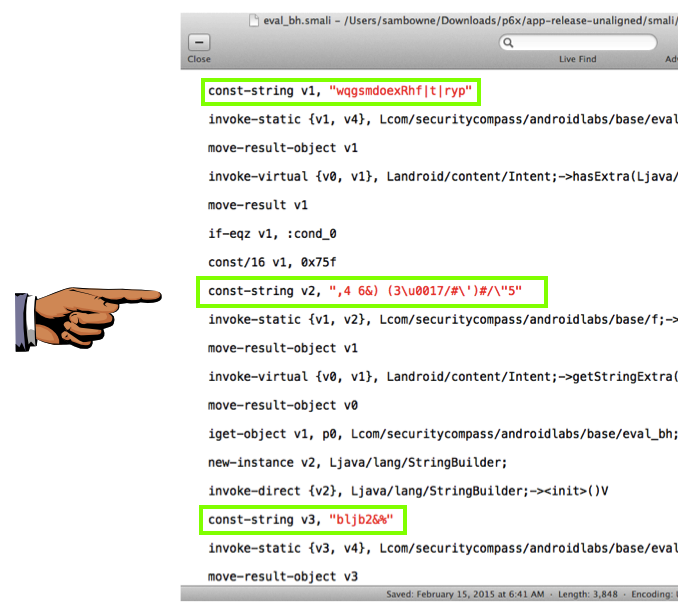 Slides and projects at samsclass.info
All Strings Concealed
BUT it costs $2000
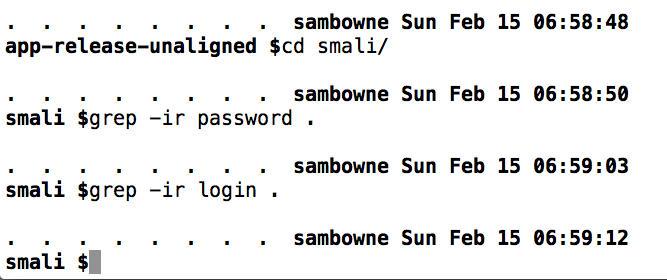 Slides and projects at samsclass.info
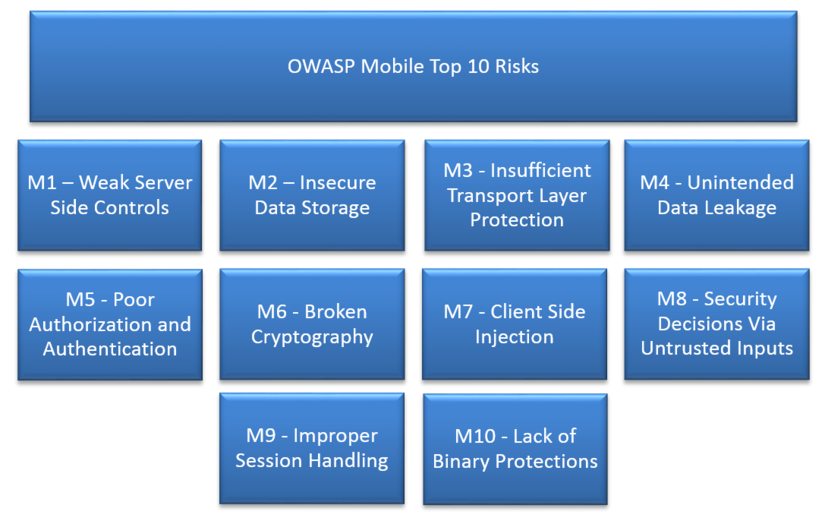 Slides and projects at samsclass.info
Broken SSLRepeating Old Work
Slides and projects at samsclass.info
CERT's Test in 2014
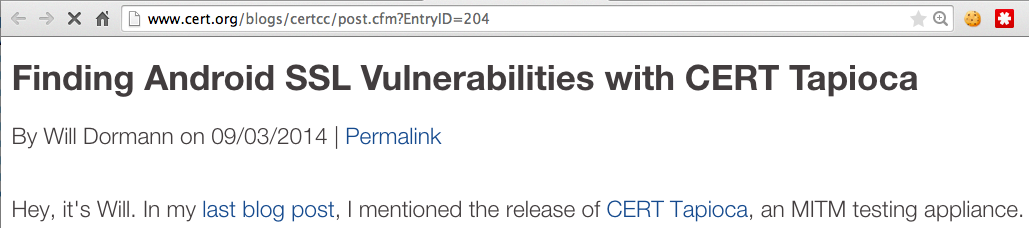 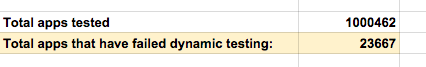 23,667 vulnerable apps
All warned in 2014  by CERT
Slides and projects at samsclass.info
Still Vulnerable
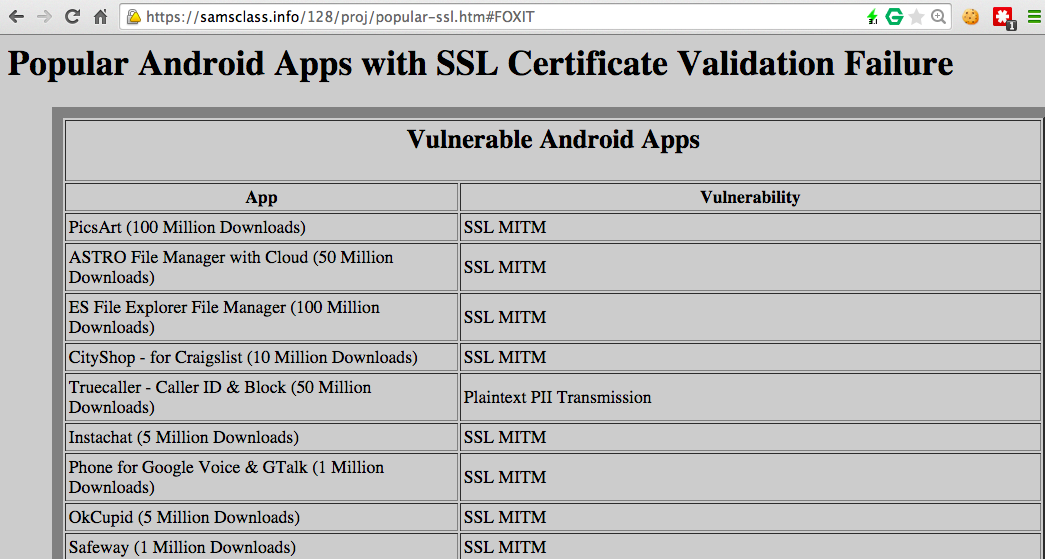 Slides and projects at samsclass.info
Simple SSL Test
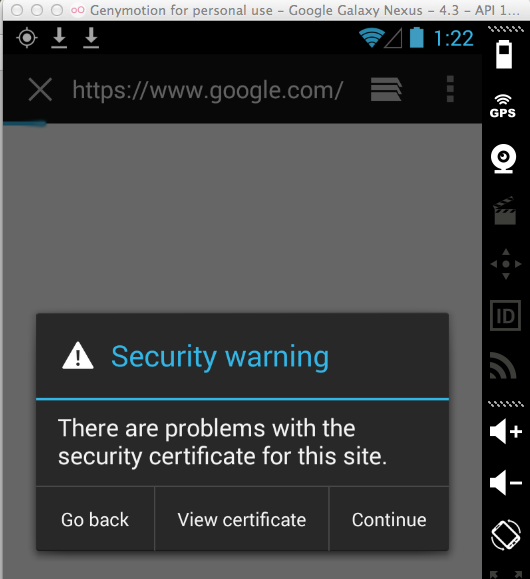 Route Android traffic through Burp Proxy
Don't install the PortSwigger root certificate
This is a MITM attack
The default browser detects it
Slides and projects at samsclass.info
DEMO: PicsArt (100 Million)
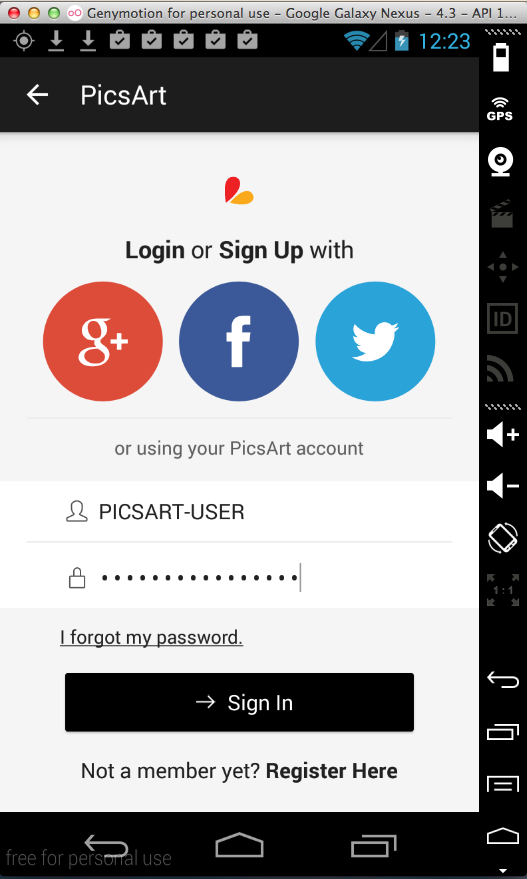 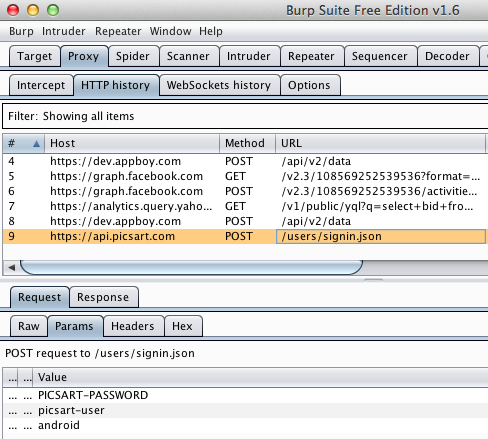 Slides and projects at samsclass.info
DEMO: InstaChat(100 Million)
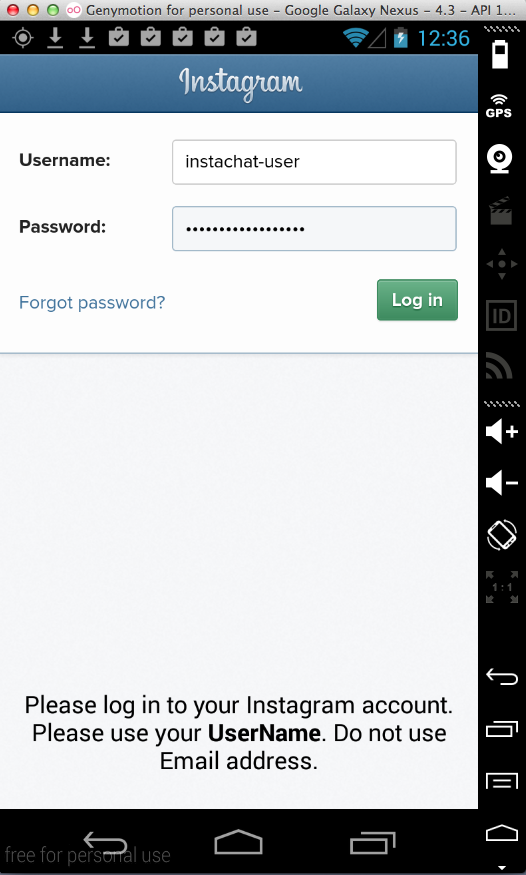 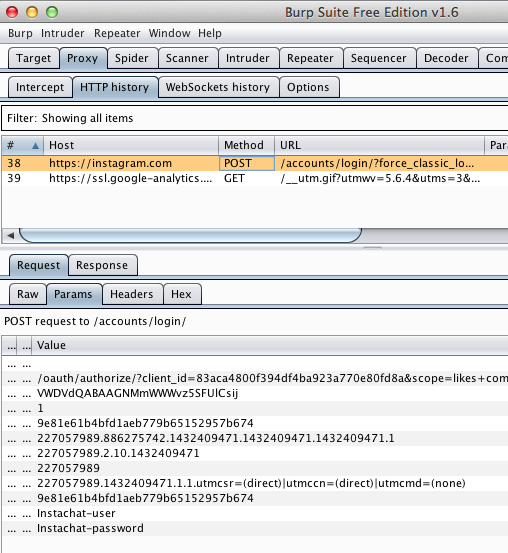 Slides and projects at samsclass.info
DEMO: OKCupid – FIXED!
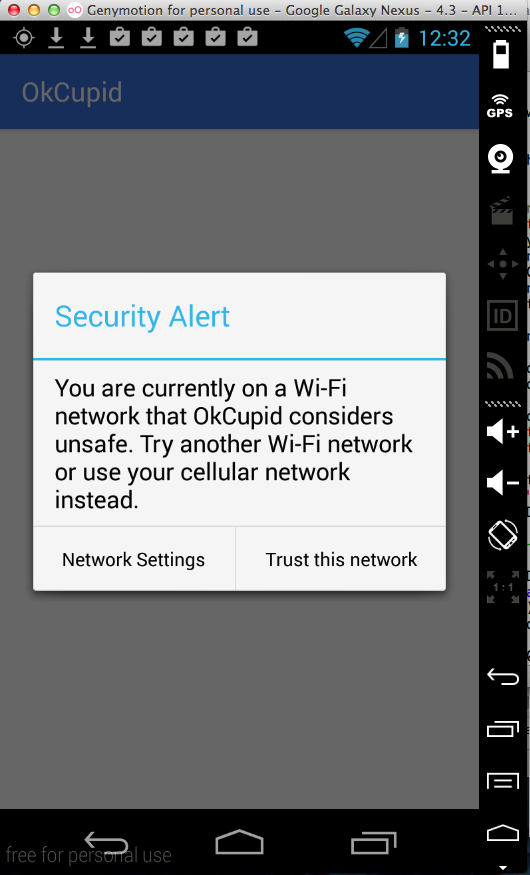 Slides and projects at samsclass.info
DEMO: Safeway (1 Million)
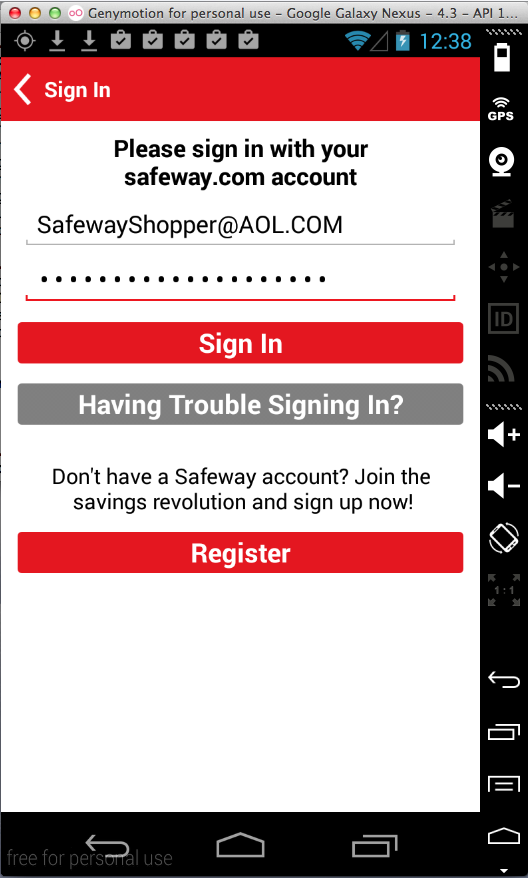 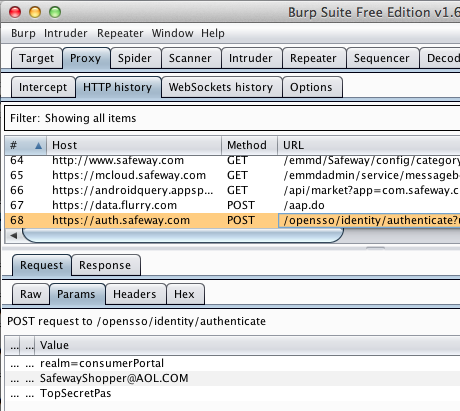 Slides and projects at samsclass.info
Broken SSLMedical Apps
Slides and projects at samsclass.info
CERT found 265 Vulnerable Medical Apps
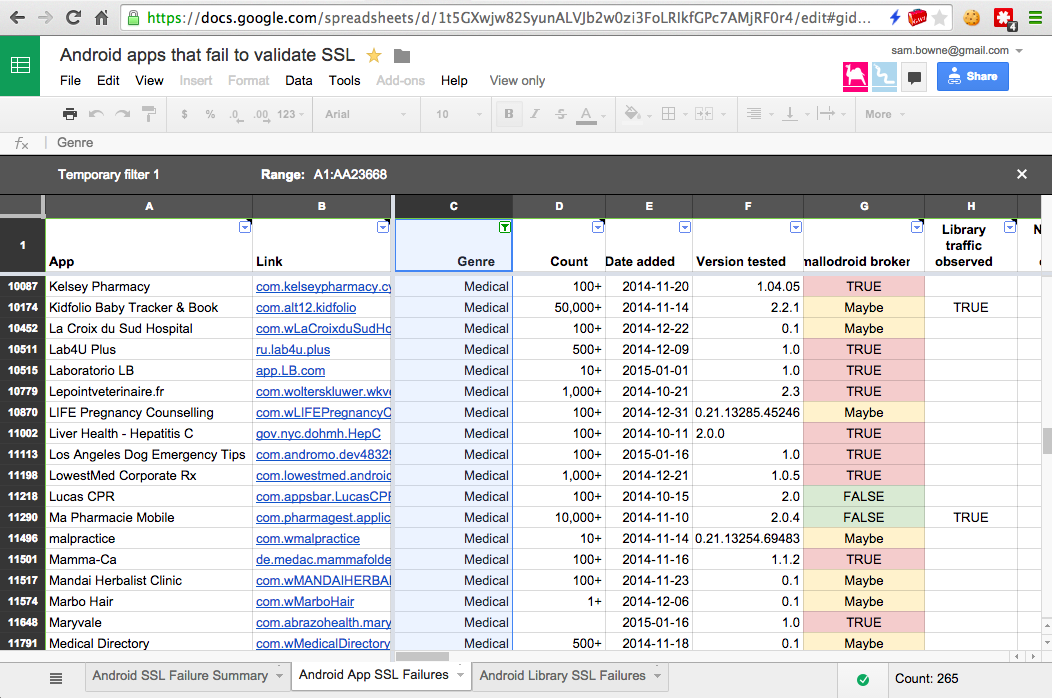 Slides and projects at samsclass.info
HIPAA
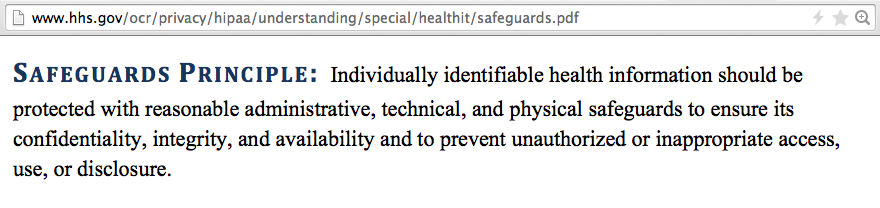 Slides and projects at samsclass.info
My Repeat of CERT Tests
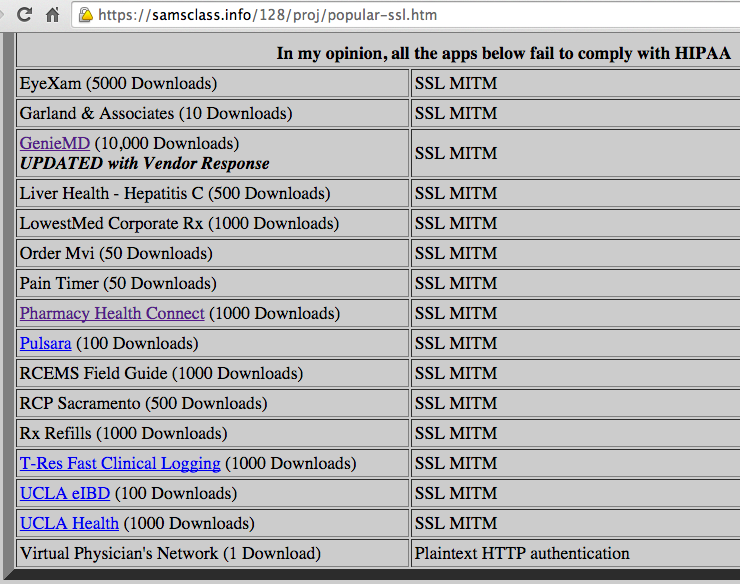 Slides and projects at samsclass.info
DEMO: GenieMD
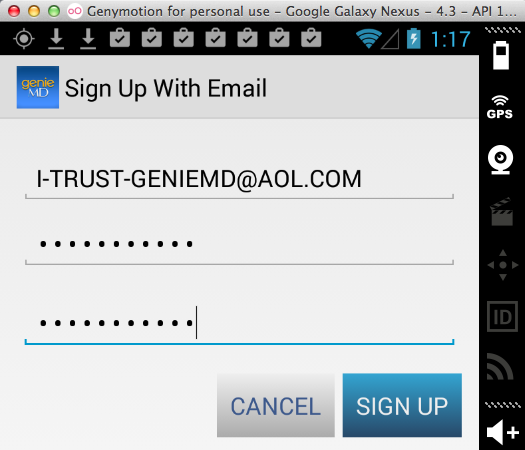 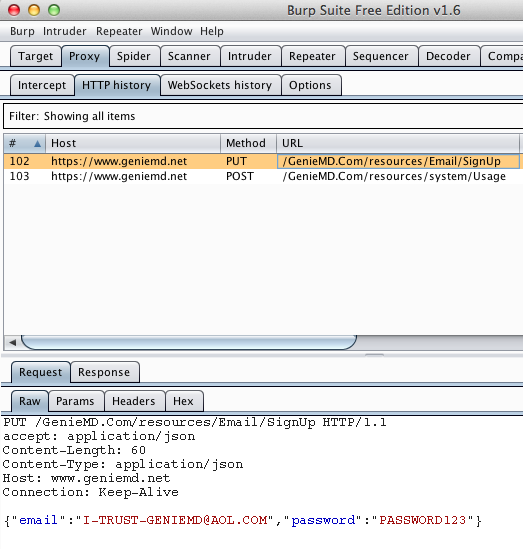 Slides and projects at samsclass.info
DEMO: LowestMed corporate
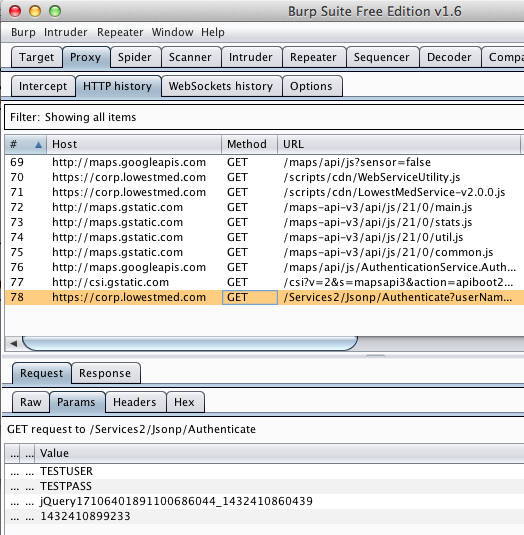 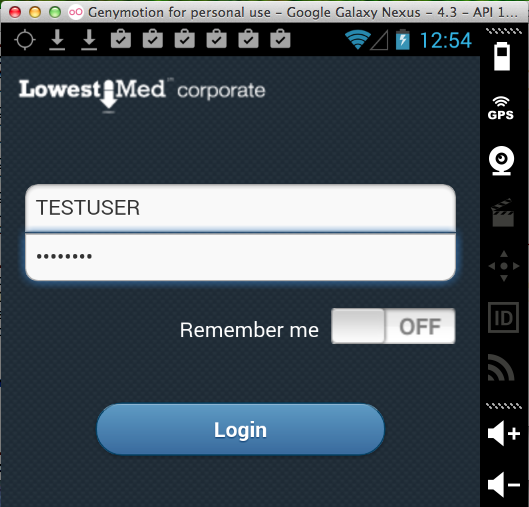 Slides and projects at samsclass.info
LowestMed Response
Phone call to President of CCSF threatening a lawsuit
After I contacted their lawyer, he told me that there is no PII in the app beyond this point, so it is not a covered entity under HIPAA
Slides and projects at samsclass.info
Broken SSLTesting New Apps
Slides and projects at samsclass.info
Responsible Disclosure
I  need to give these guys time to respond, so most of them are still confidential
I can discuss one, because they fixed it really fast!
Slides and projects at samsclass.info
Blue Cross Blue Shield of North Carolina
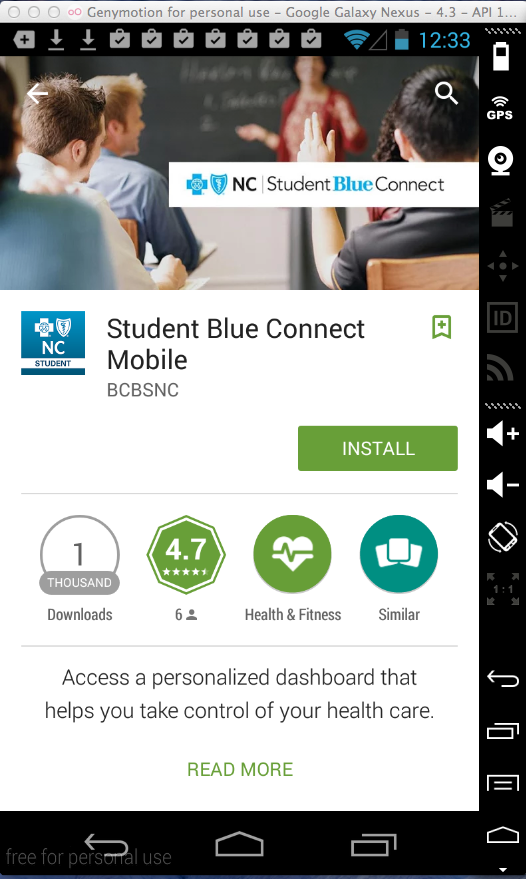 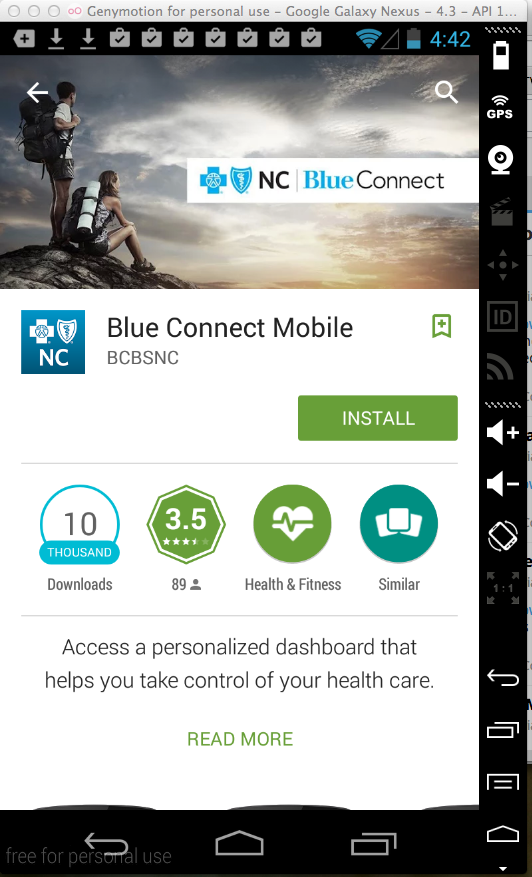 Slides and projects at samsclass.info
Leaked Blue Cross Credentials
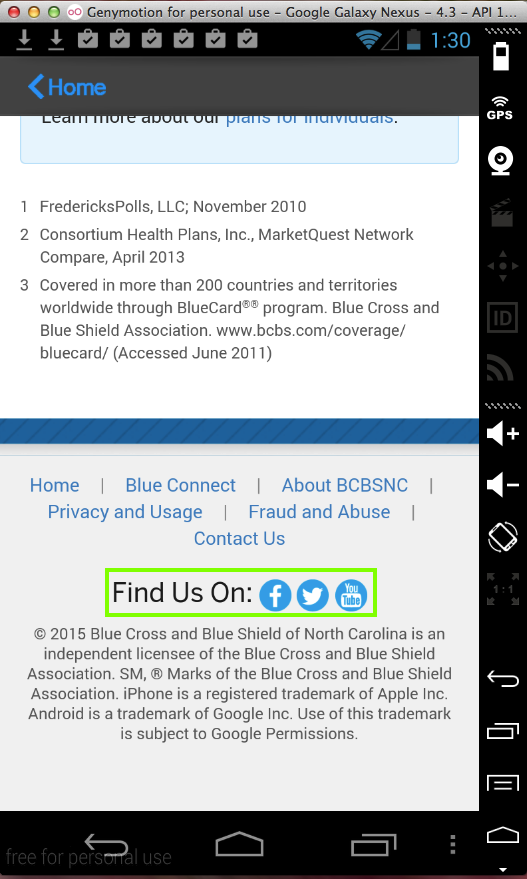 Also leaked Facebook, Twitter, and YouTube credentials
Slides and projects at samsclass.info
Fixed in Two Days
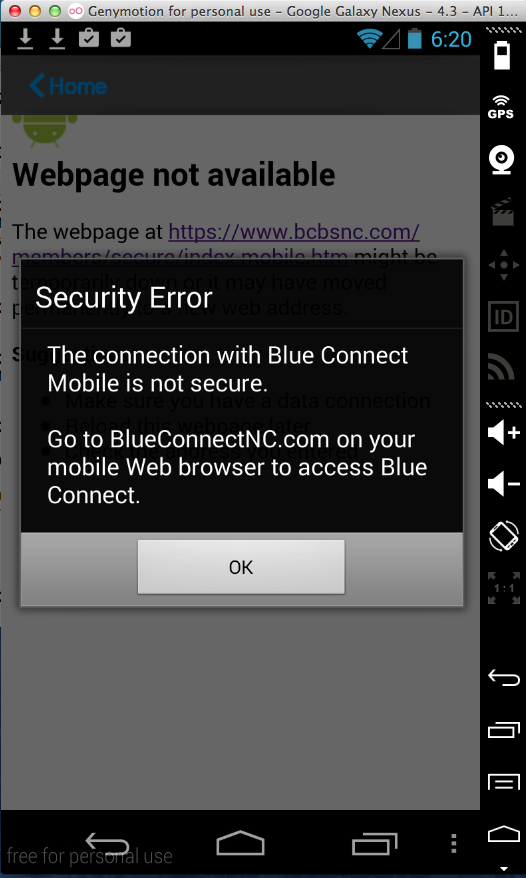 New version refuses to use invalid SSL certificates
Slides and projects at samsclass.info
Security Products
Slides and projects at samsclass.info
AIG MobileGuard
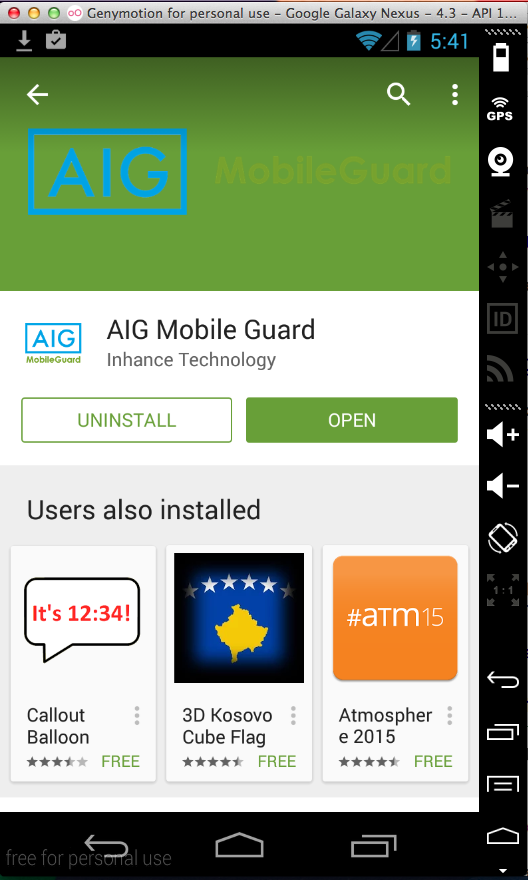 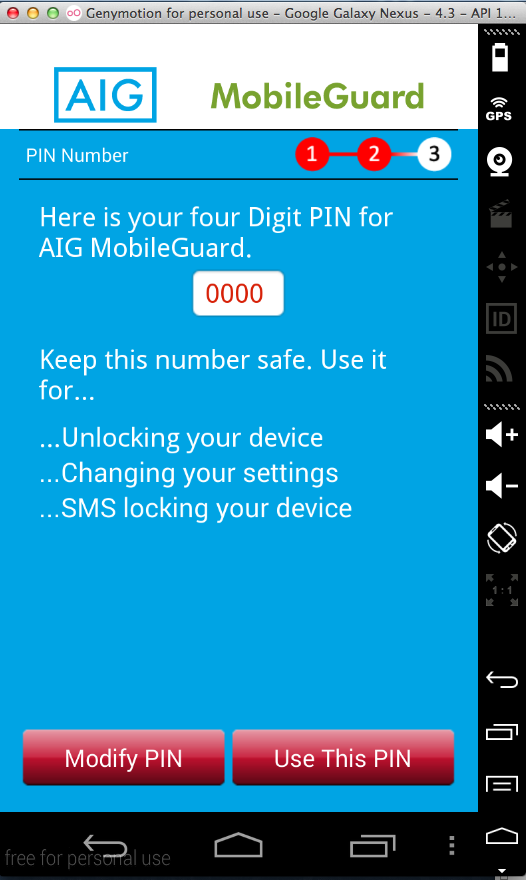 Security app required for insurance coverage

Removed from Google Play after my reports
Slides and projects at samsclass.info
Already Trojaned 
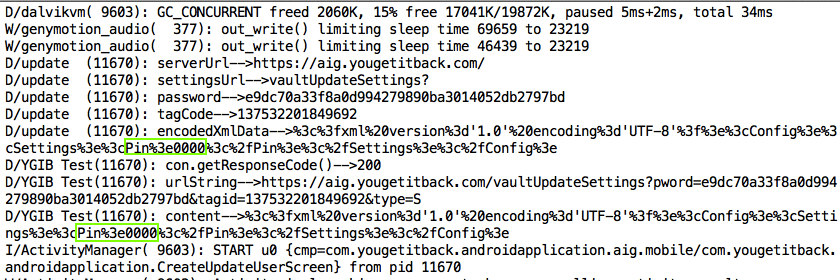 Slides and projects at samsclass.info
Local Storage of Sensitive Data
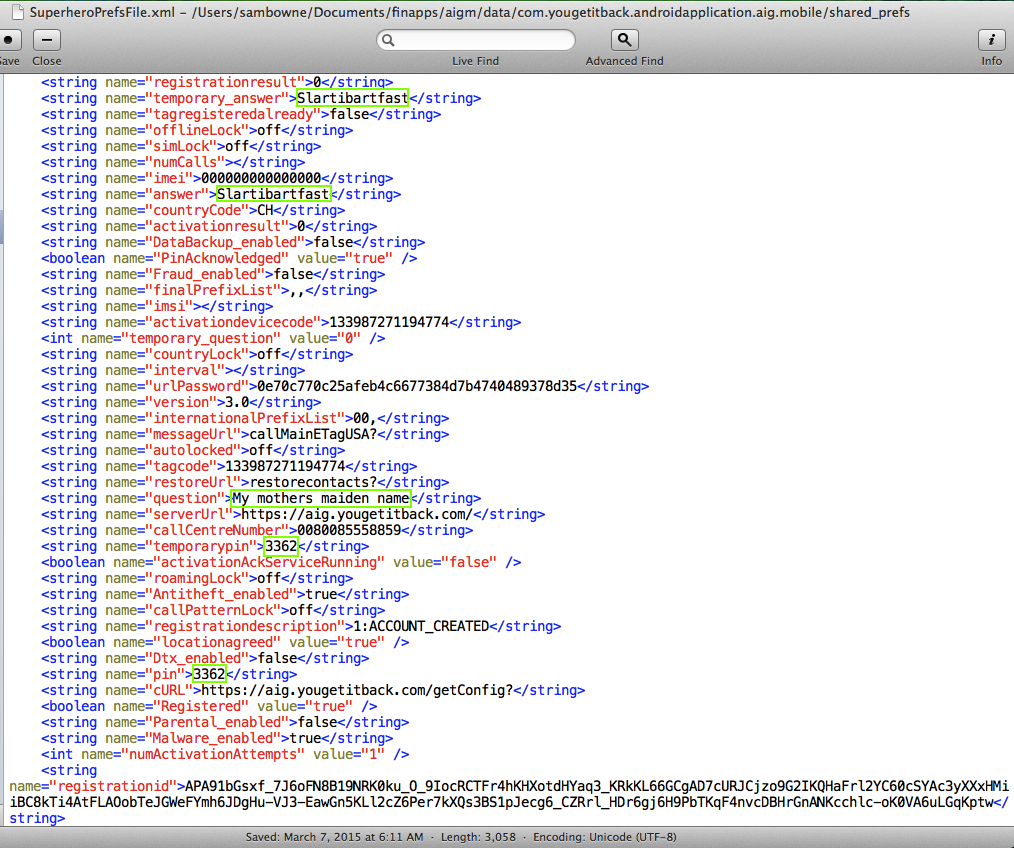 Security Question
Security Answer
PIN
Slides and projects at samsclass.info
DEMO: MobileSuperHero(10,000)
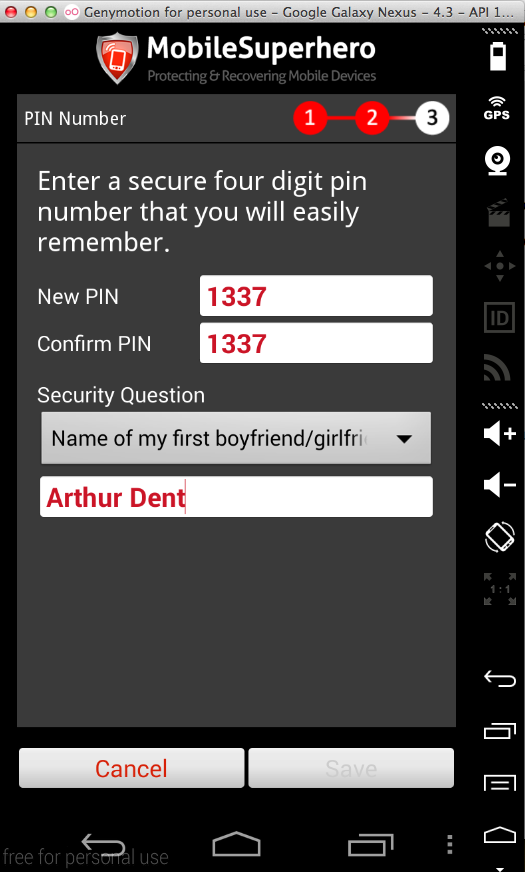 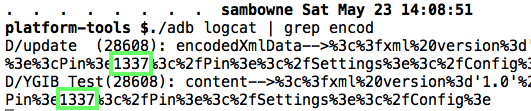 Logs the PIN
Last update 12-13-12
Slides and projects at samsclass.info
DEMO: Virgin Mobile Rescue(100,000)
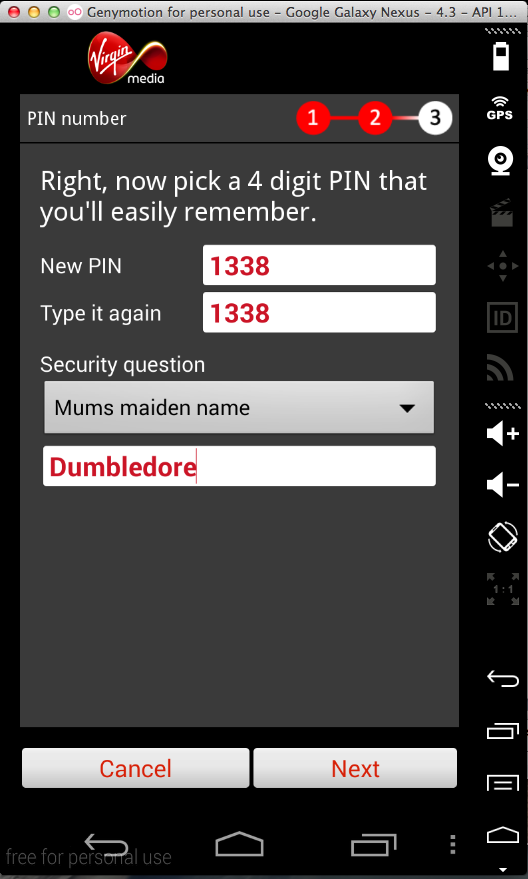 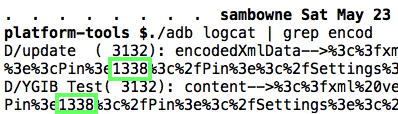 Logs the PIN
Last update 7-22-13
Must uninstall Mobile Superhero to use it
Slides and projects at samsclass.info
DEMO: Rebound (50)
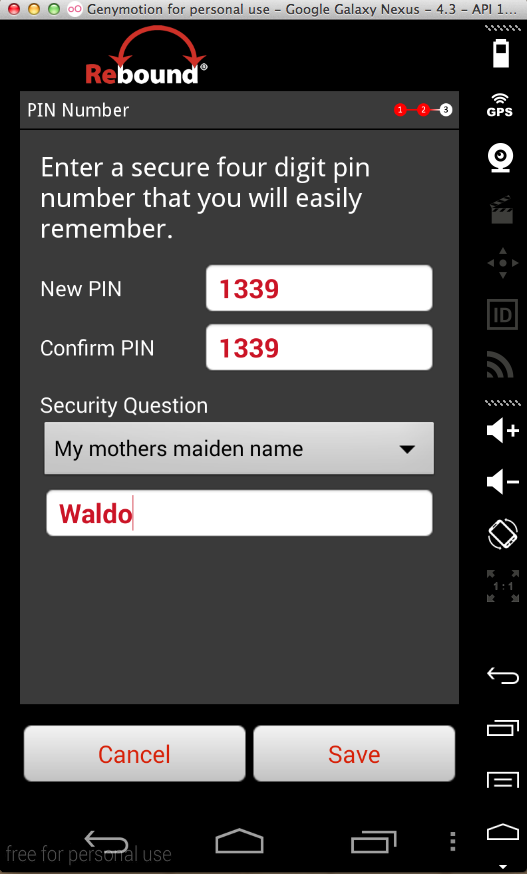 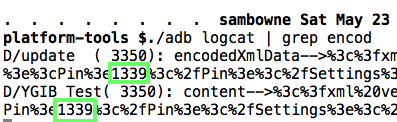 Logs the PIN
Last update 7-16-13
Slides and projects at samsclass.info
DEMO: Rebound Mobile Security (50)
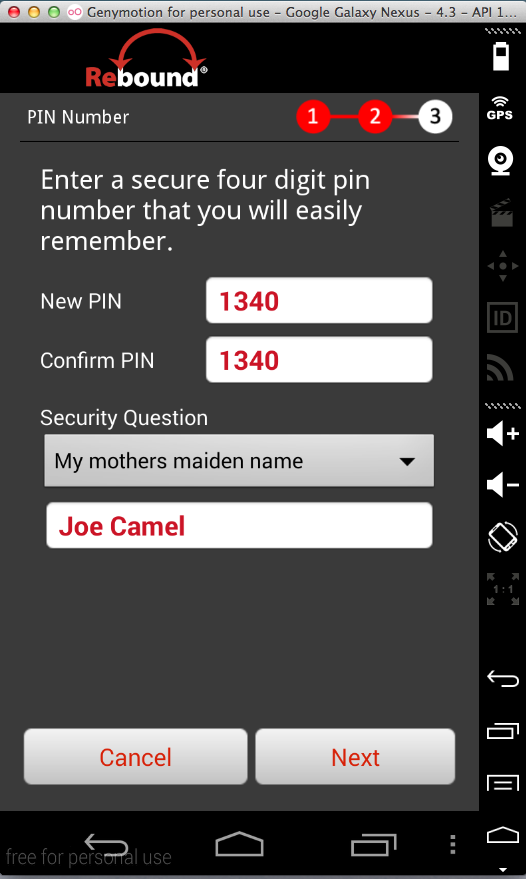 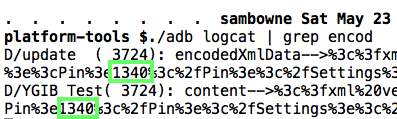 Logs the PIN
Last updated 11-7-2013
Slides and projects at samsclass.info